Здоровая еда
Группа № 9
Учимся пользоваться вилкой
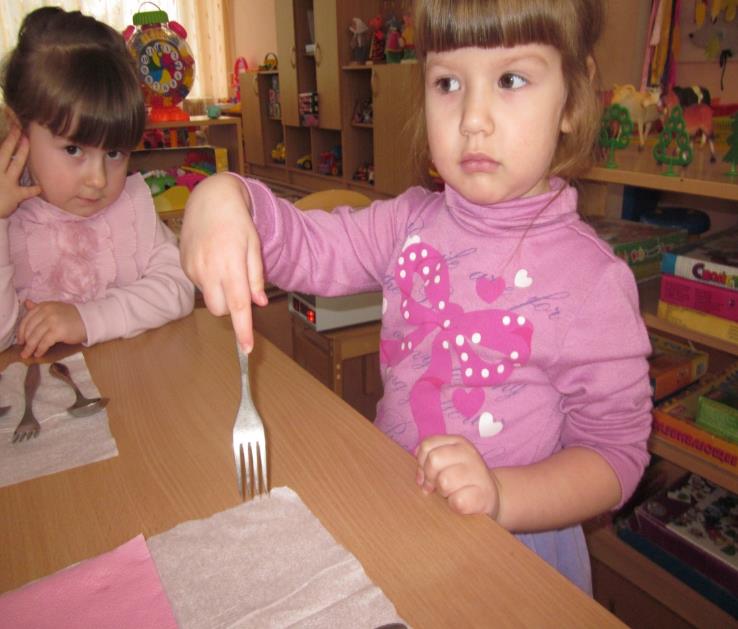 Учимся пользоваться салфеткой
Очень полезный кефир
Чистота зубов- залог здоровья
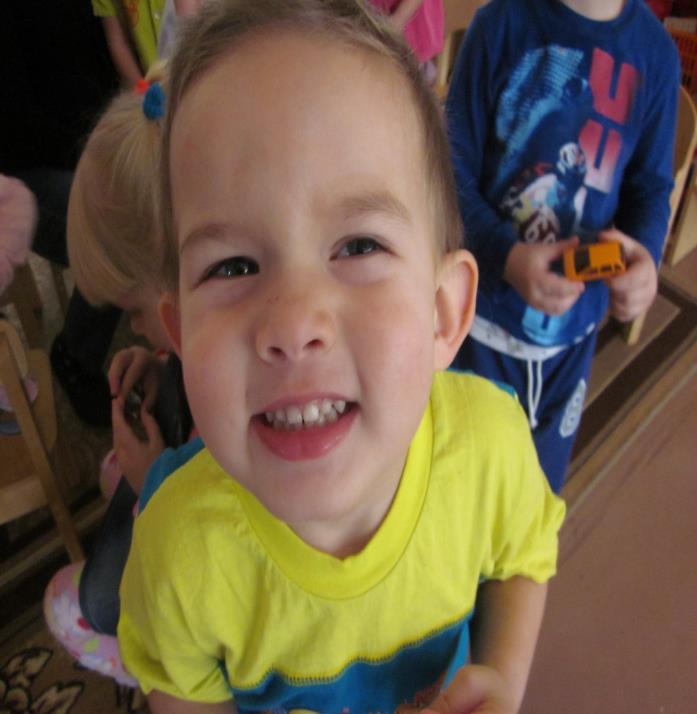 Урожай лука
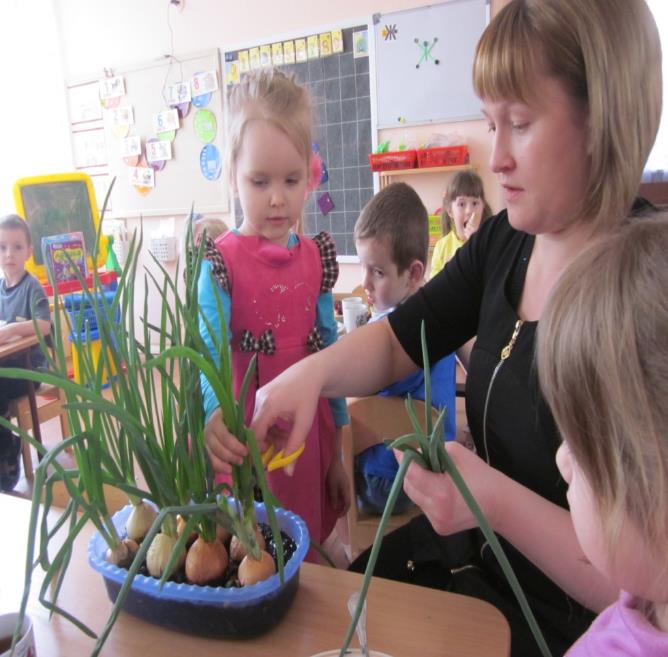 Витамины с грядки
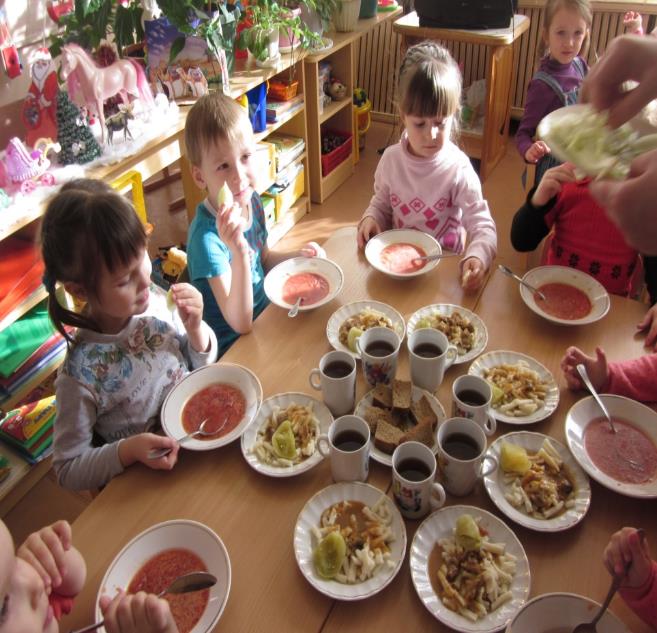 Вот из чего делают кашу
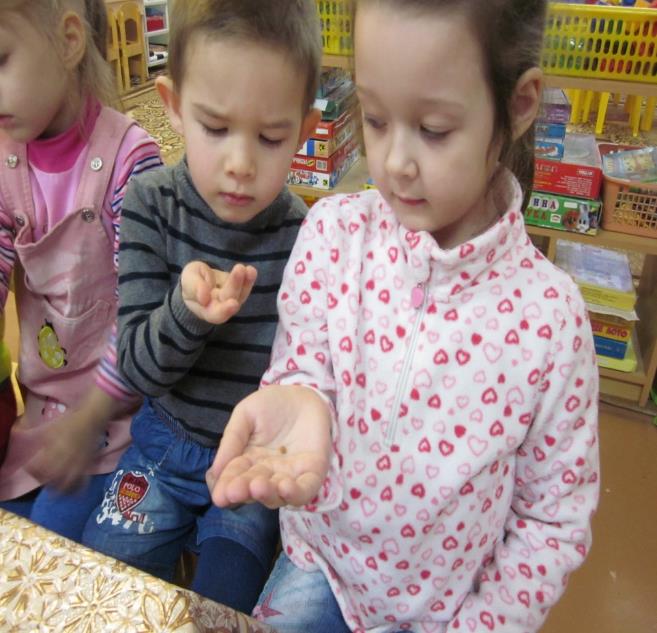